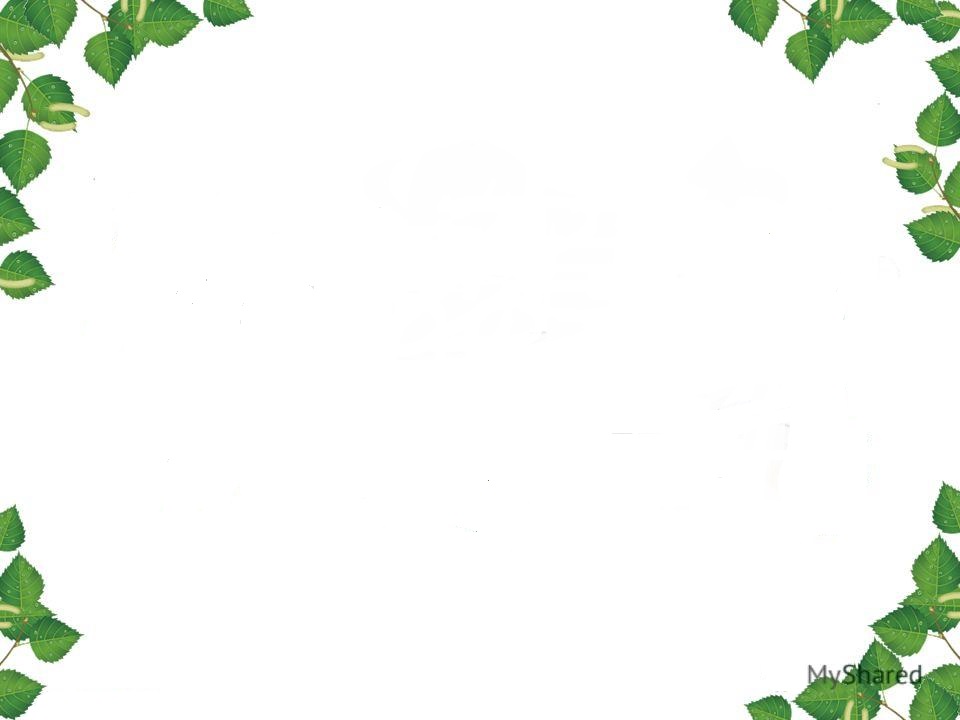 КЗ ДНЗ (ясла-садок)               	  №14 “Берізка”
   Кам’янської міської ради
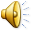 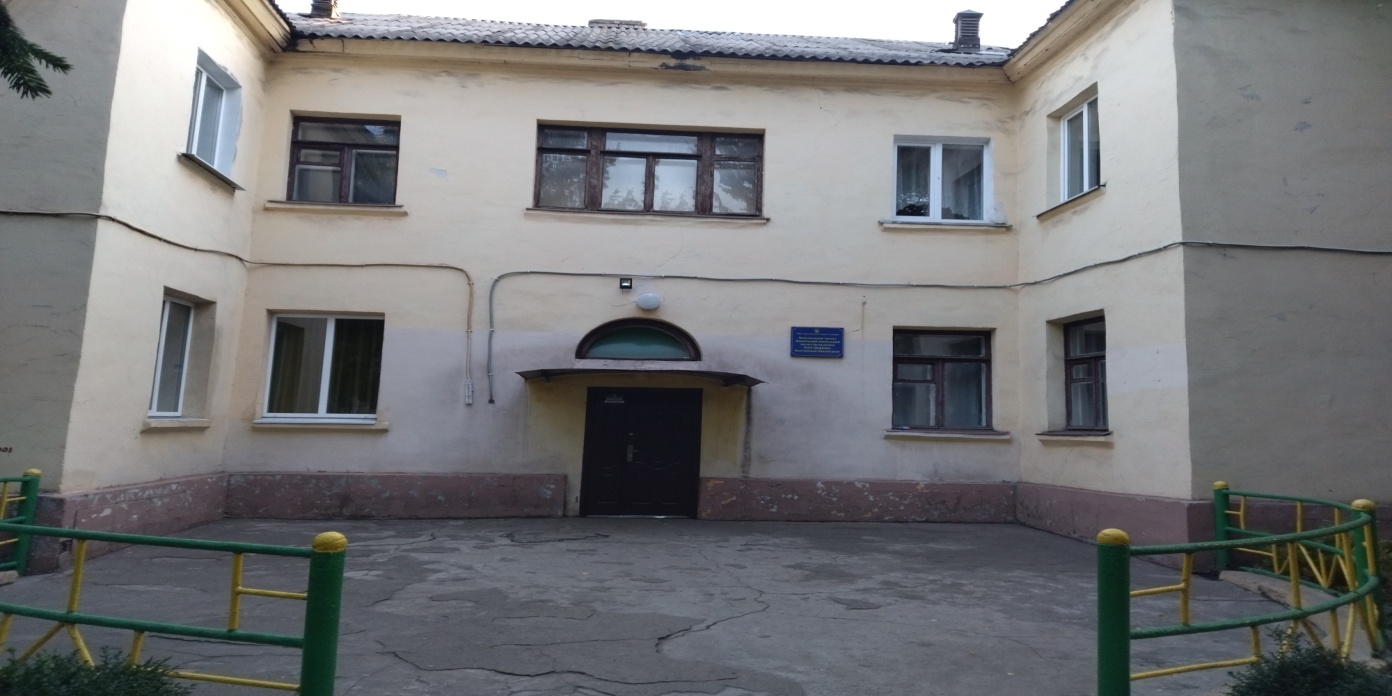 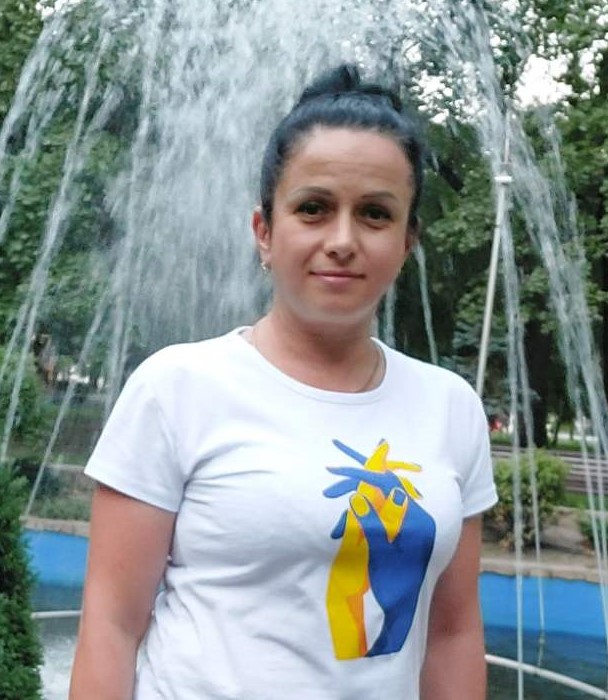 Швець Інна Миколаївна
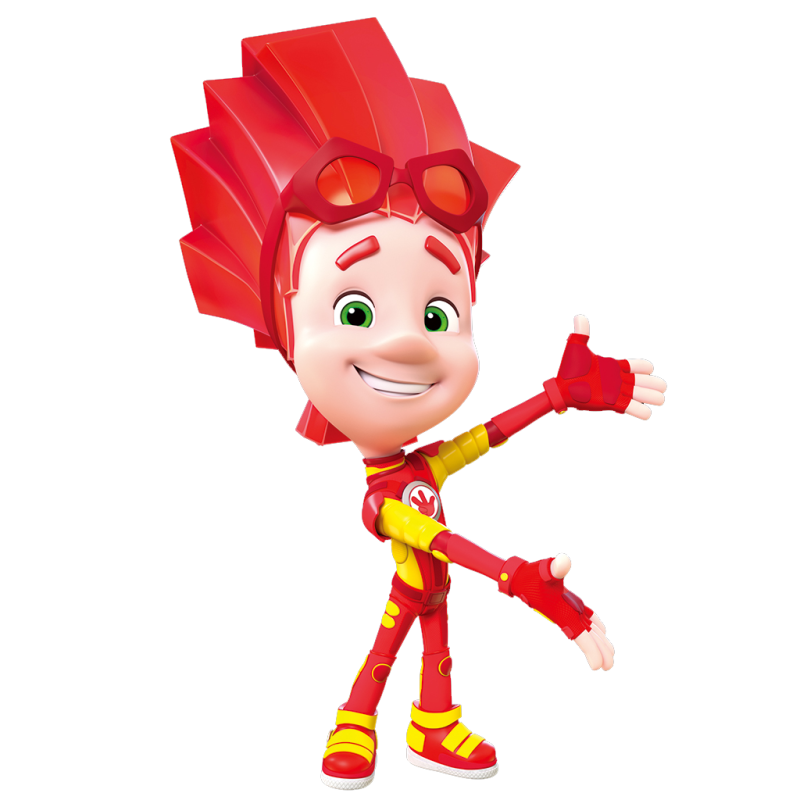 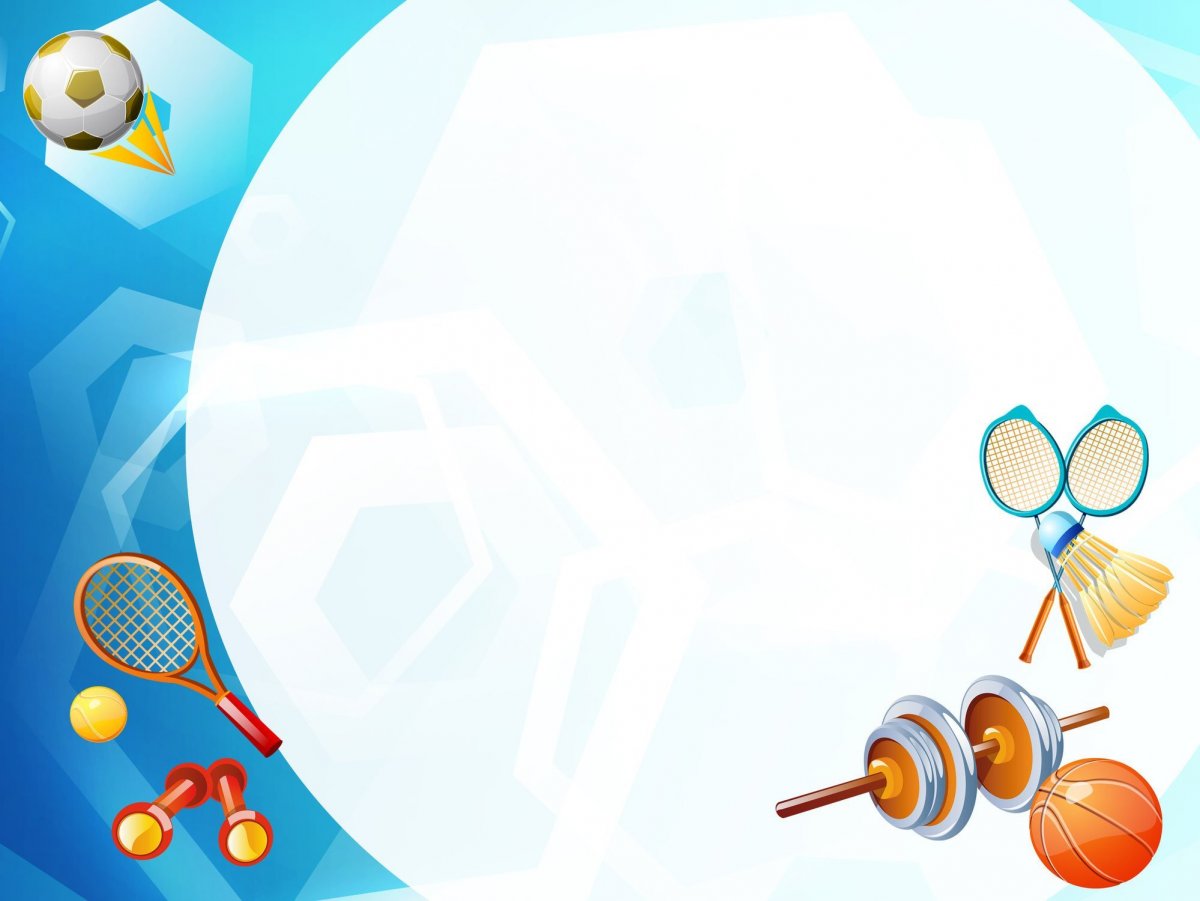 14.08.1979
Інструктор фізичної культури
Освіта: Вища
У 2001 році закінчила Харківський державний інститут фізичної культури
Спеціальність «Фізичне виховання та спорт»
Загальний стаж роботи : 16 р. 06 м.
Стаж роботи на посаді інструктора фізичної культури : 02 р. 06 м.
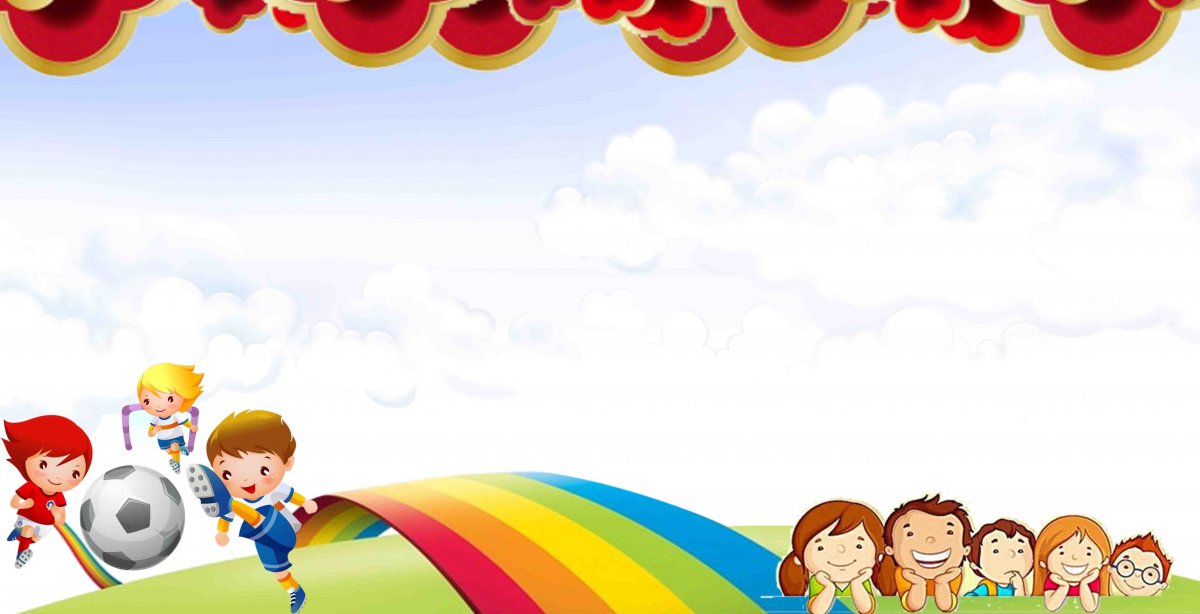 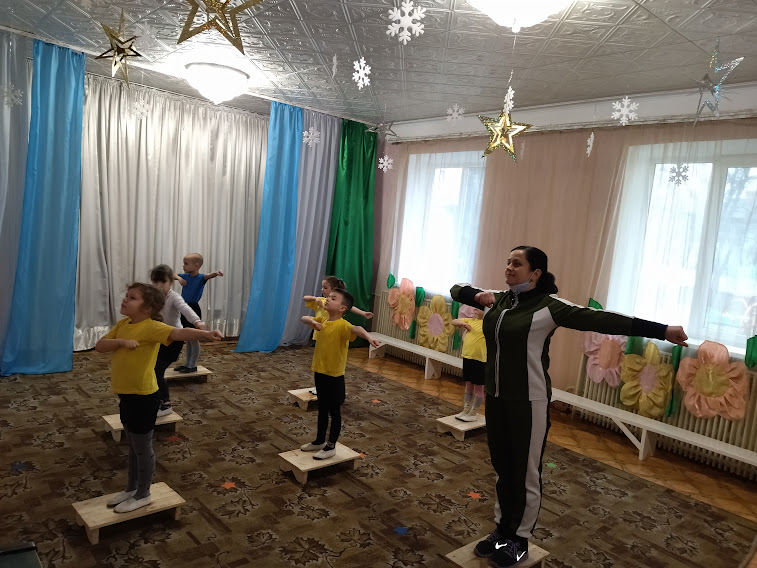 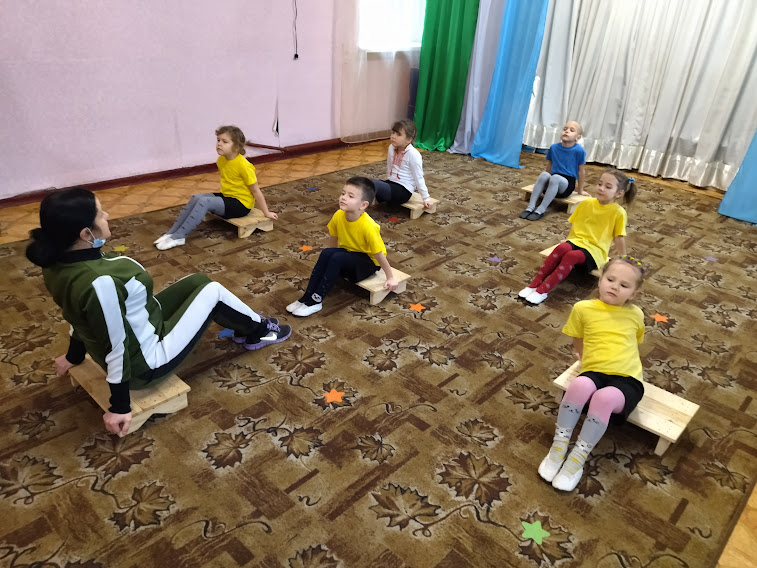 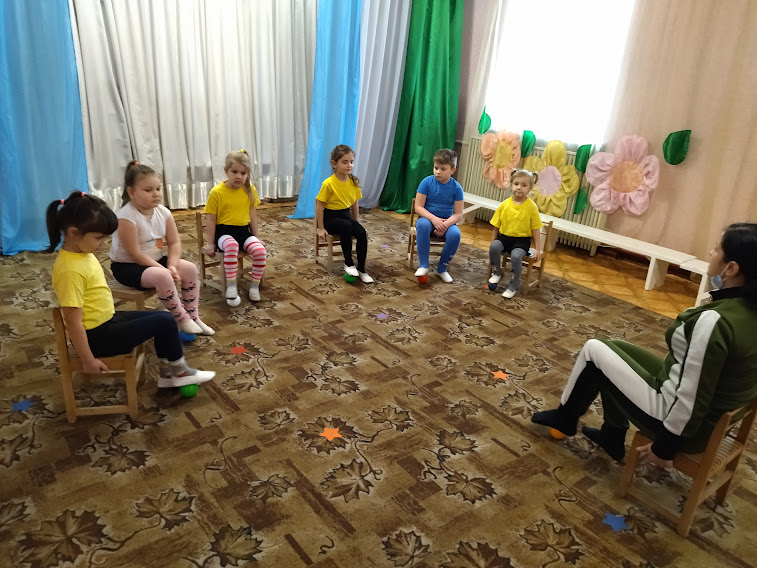 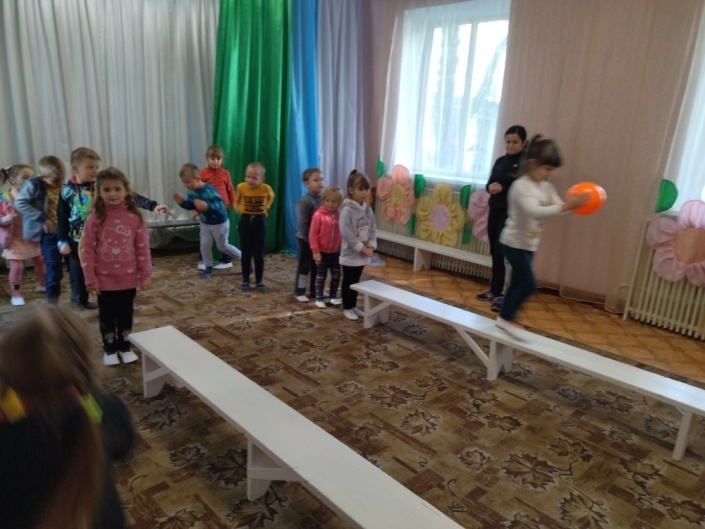 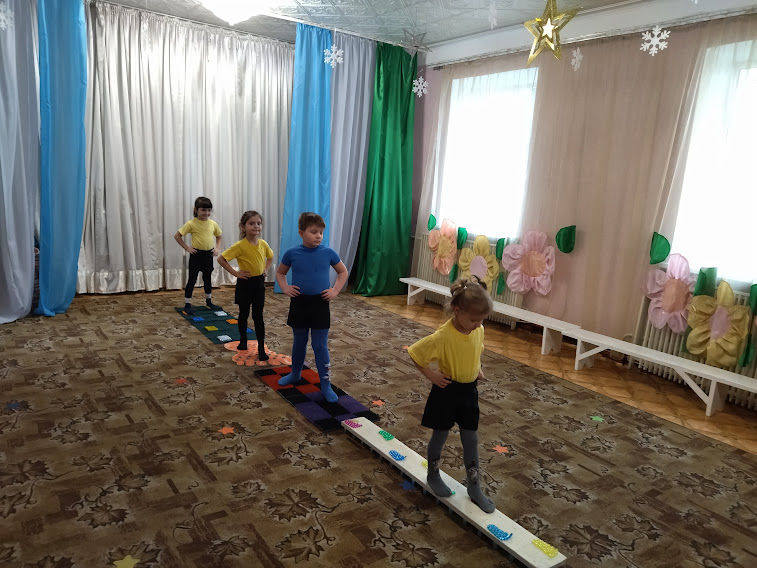 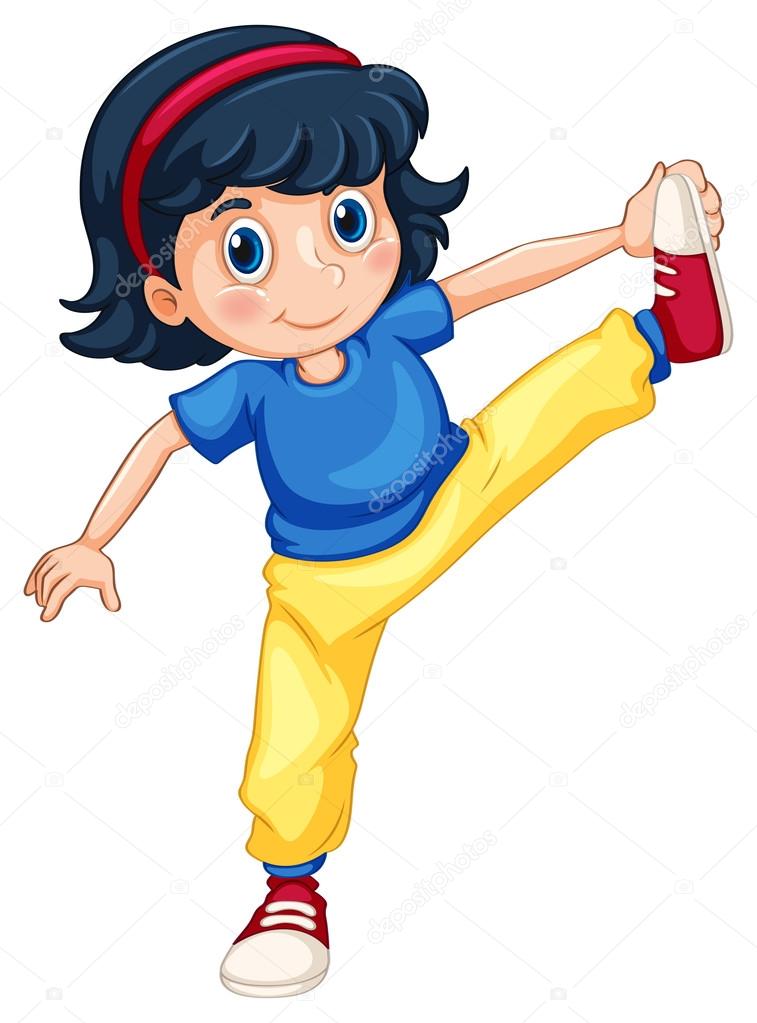 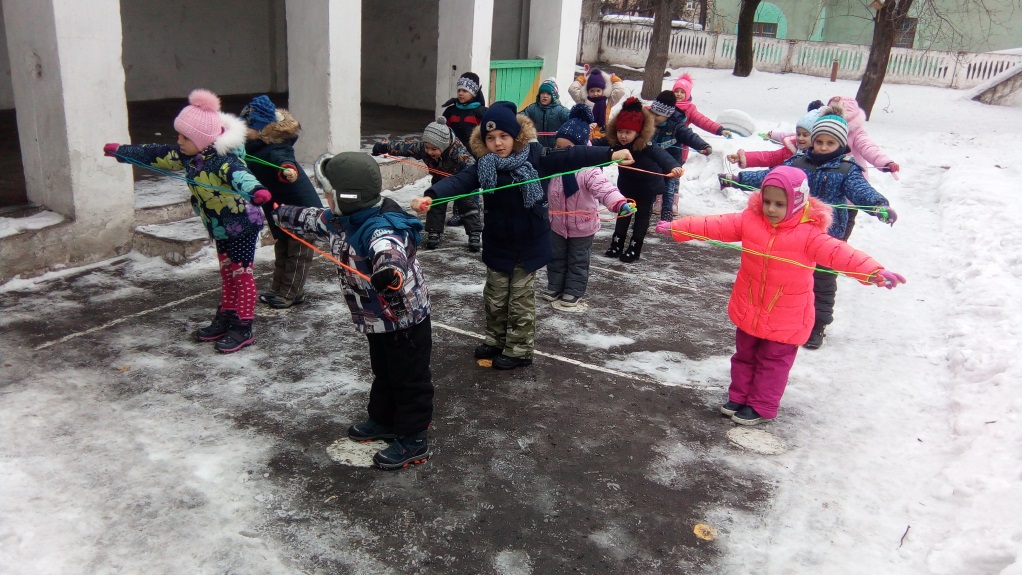 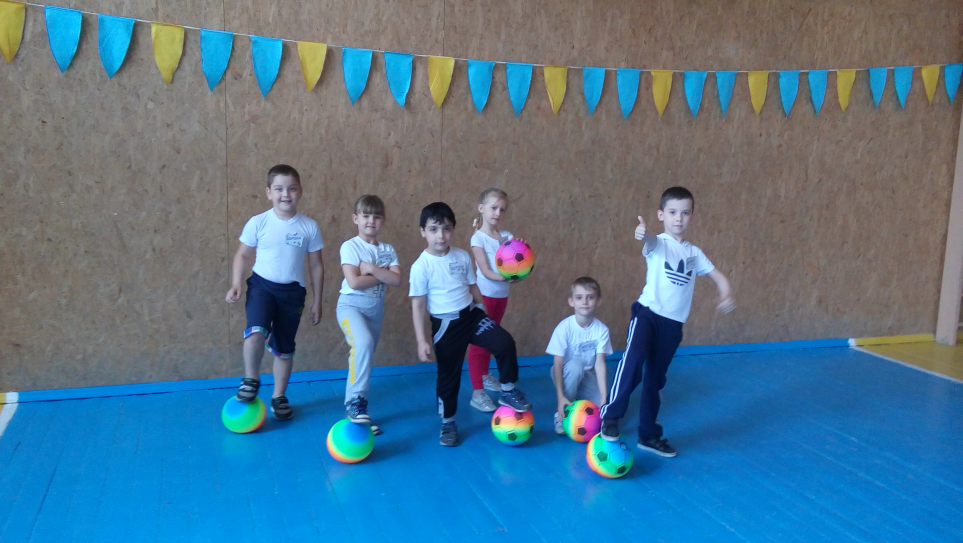 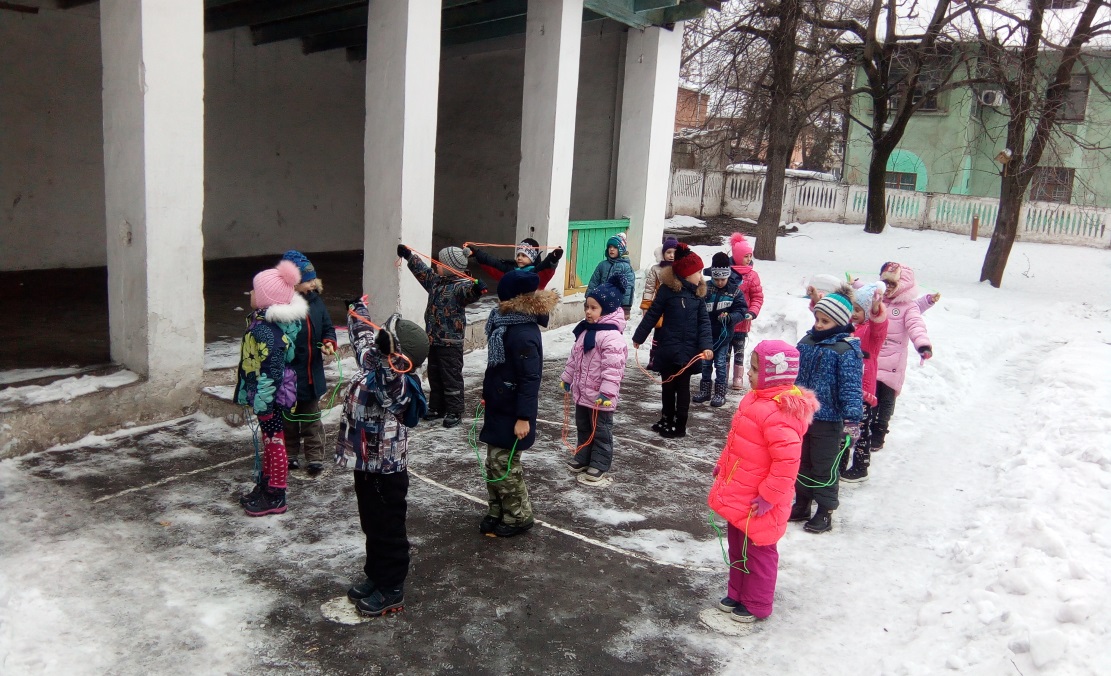 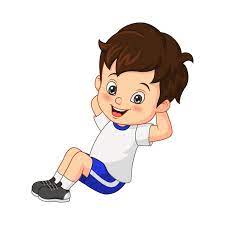 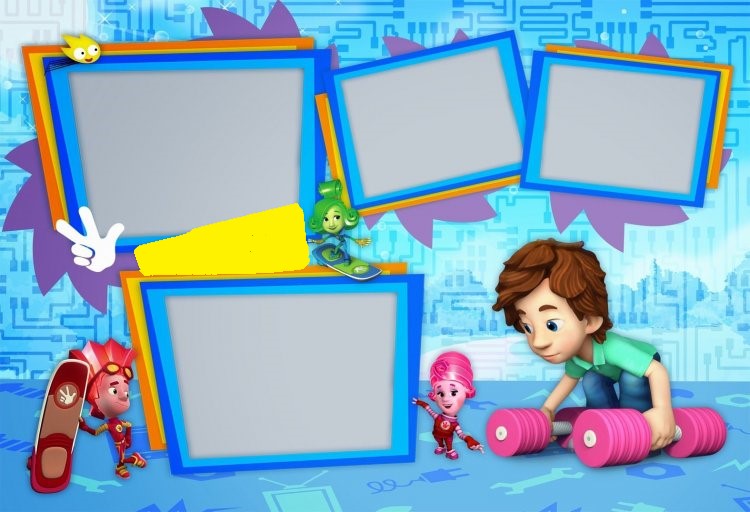 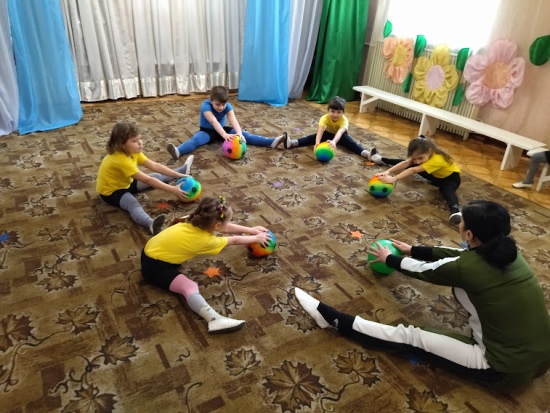 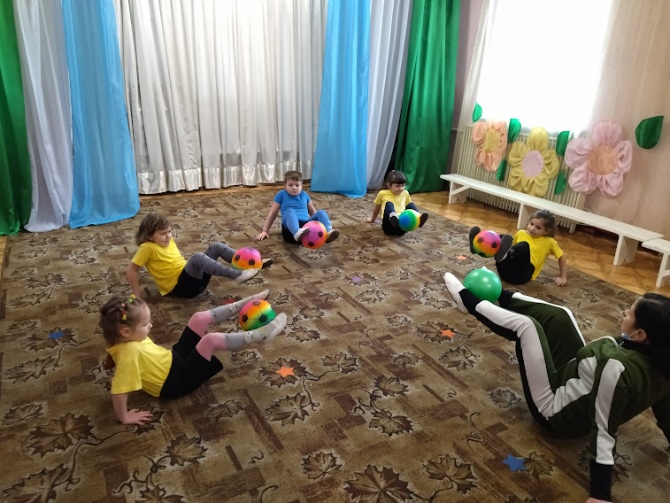 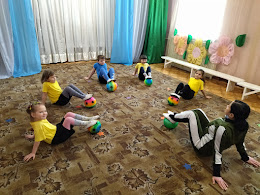 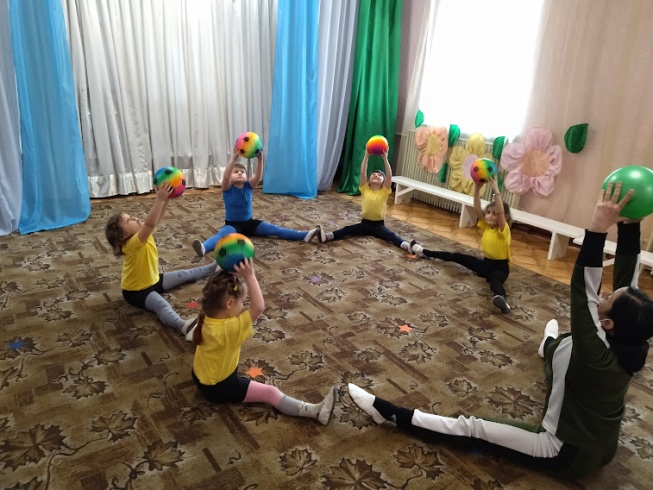 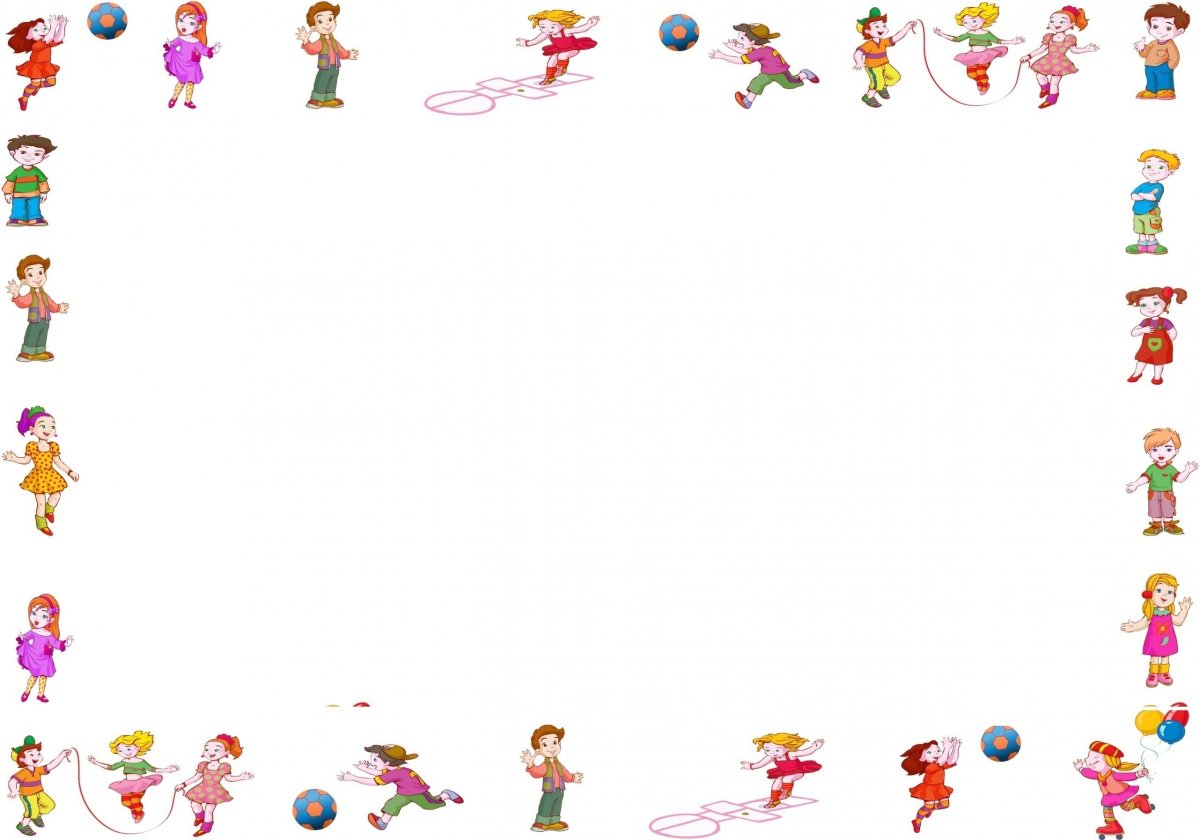 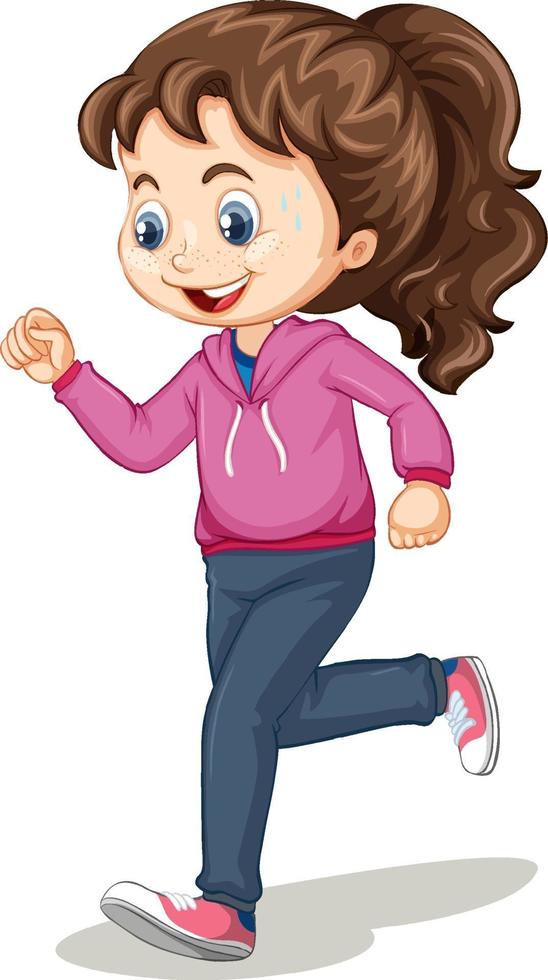 Педагогічне кредо: Учитись важко, а навчить ще важче, але не мусиш зупинитись ти, бо дітям віддаєш усе найкраще, тоді і сам сягнеш нової висоти!
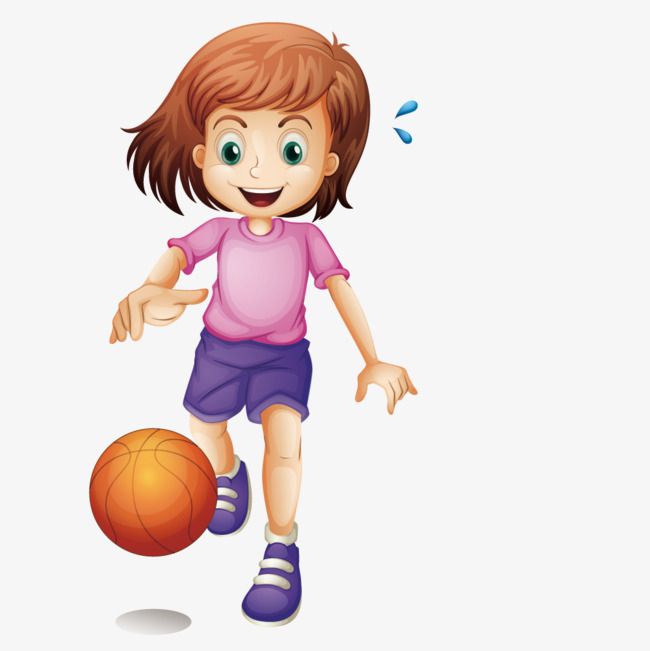 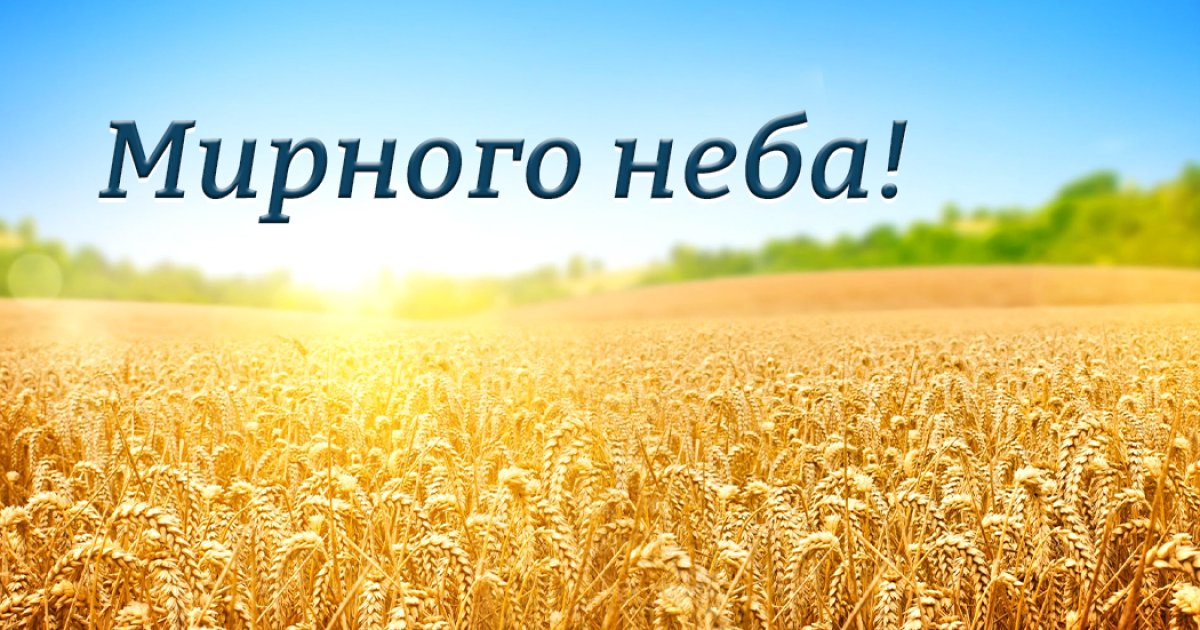 Дякую за увагу!